Игра«Делим слова на слоги»(для детей 6-8 лет)
Автор-разработчик:
Коротаева Татьяна Леонидовна, воспитатель МБДОУ г. Иркутск детский сад №79
Цель игры:
выполнять слоговой анализ слов из одного, двух и трёх слогов;
 закреплять навыки произношения и использования в активной речи одно, двух и трёхсложных слов со стечением согласных и без.
Ход игры: взрослый предлагает ребёнку посмотреть на слайд, назвать овощ, определить количество слогов в названии овоща, навести левой клавишей мышки на схему, которая соответствует количеству слогов.
Это девочка Маша.      Хочешь с ней поиграть?      Тогда нажимай на левую       клавишу мышки и начинай игру.
Помоги Маше назвать овощ и определить количество слогов в слове. Наведи стрелку на схему и найди правильный ответ. Если ответ неправильный, то схема пропадёт. При правильном ответе – схема закачается.
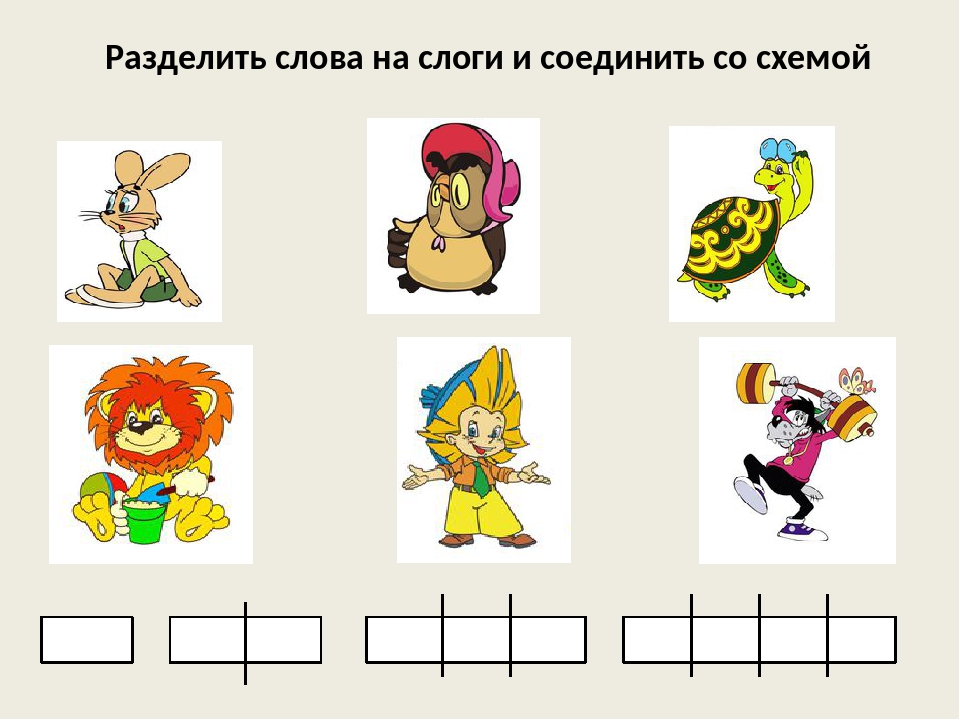 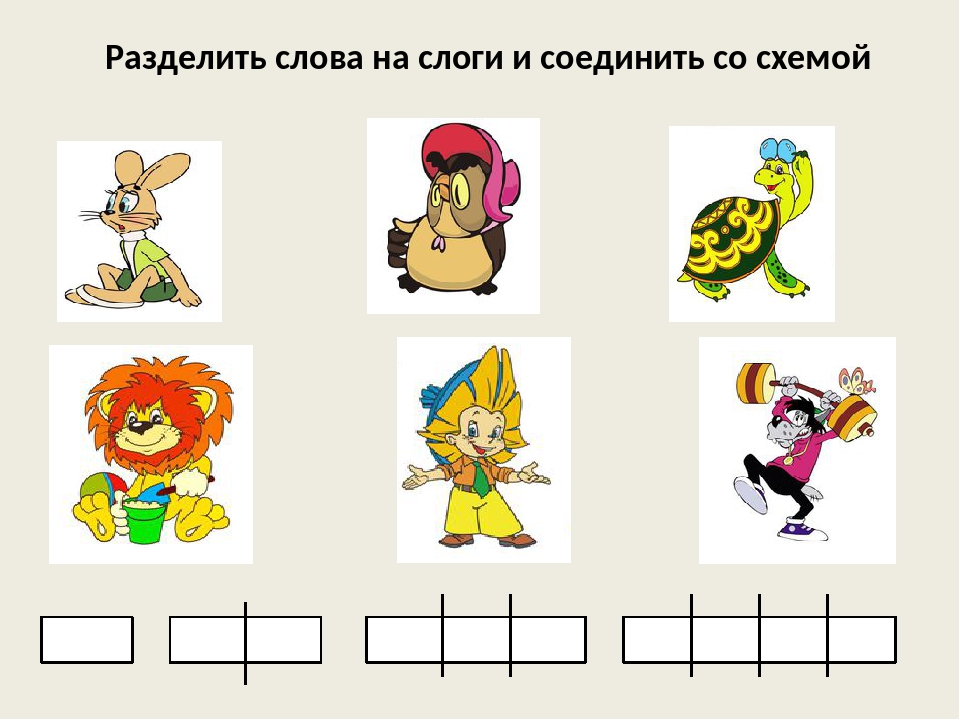 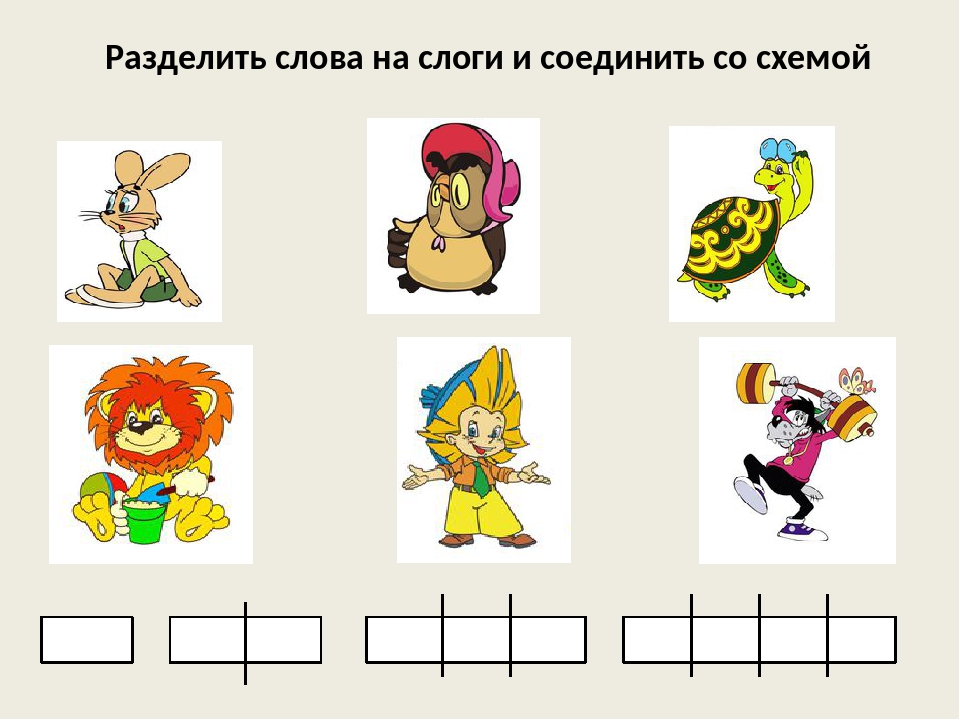 Помоги Маше назвать овощ и определить количество слогов в слове. Наведи стрелку на схему и найди правильный ответ. Если ответ неправильный, то схема пропадёт. При правильном ответе – схема закачается.
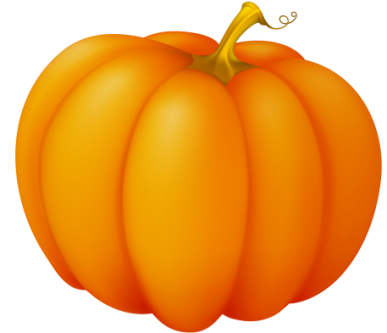 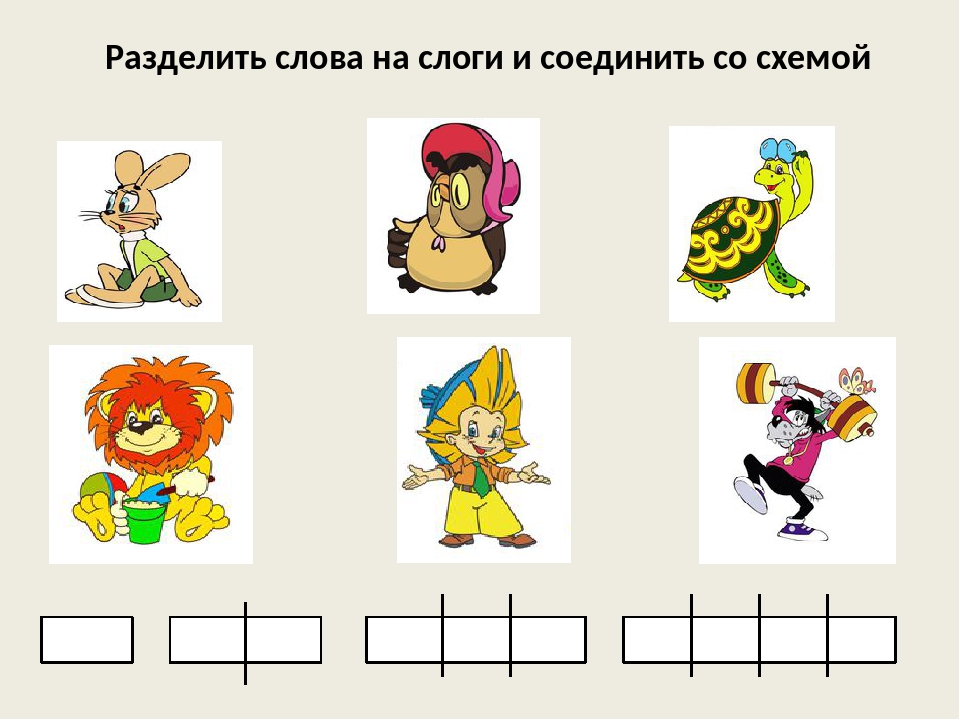 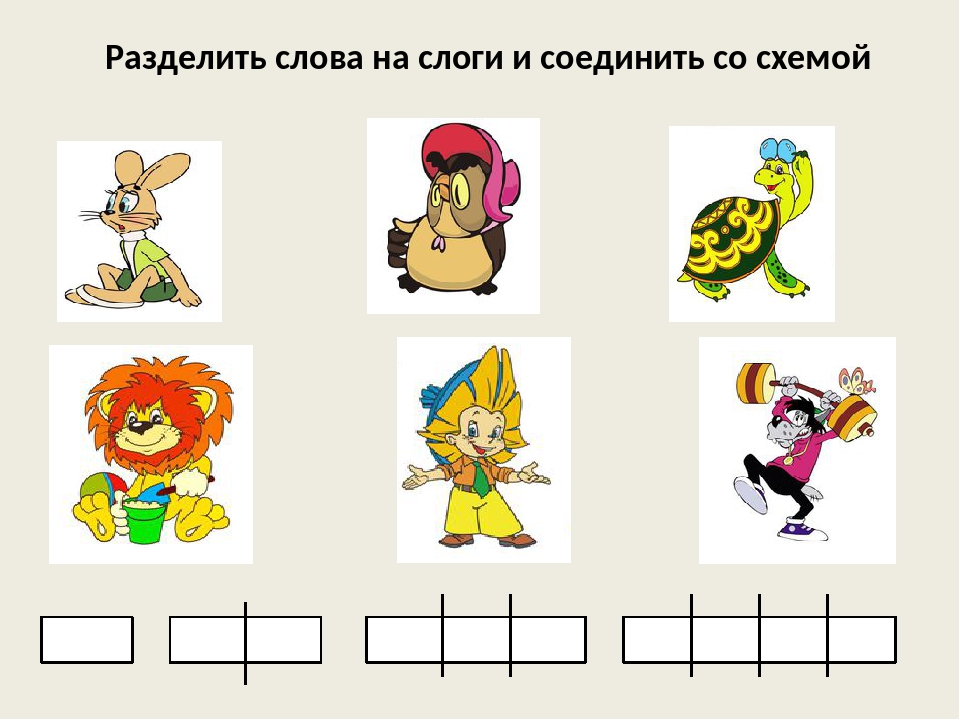 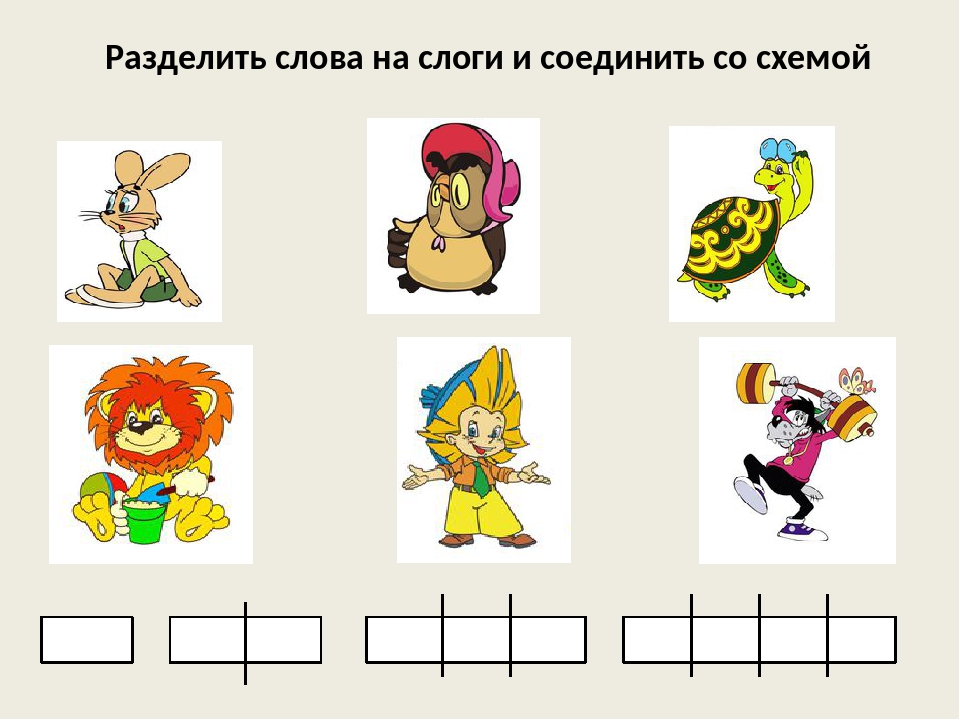 Помоги Маше назвать овощ и определить количество слогов в слове. Наведи стрелку на схему и найди правильный ответ. Если ответ неправильный, то схема пропадёт. При правильном ответе – схема закачается.
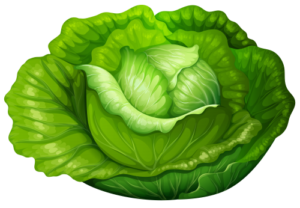 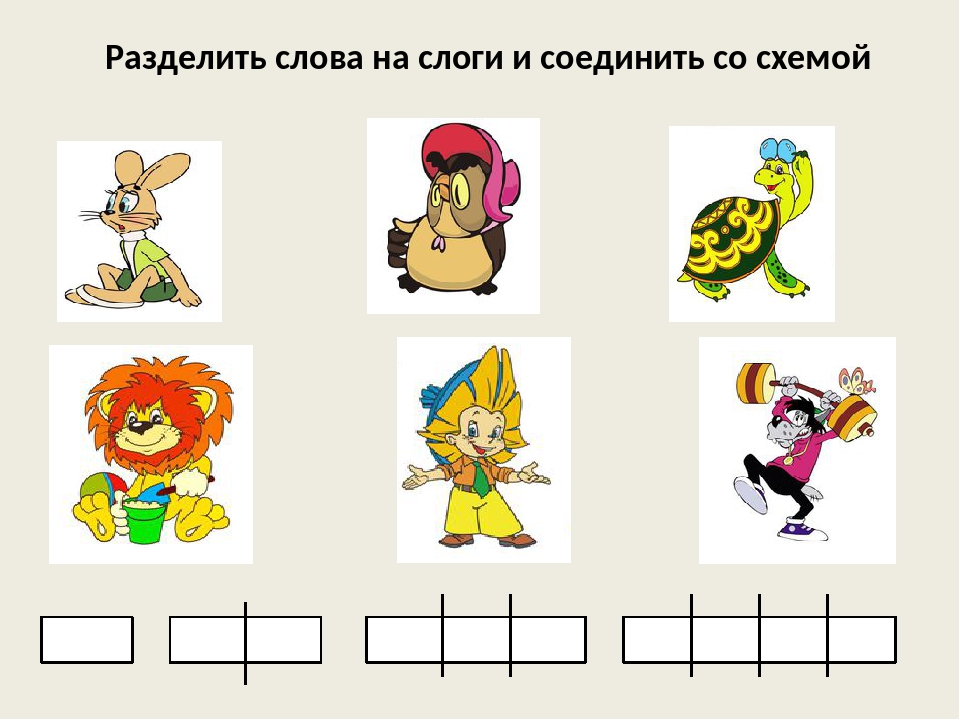 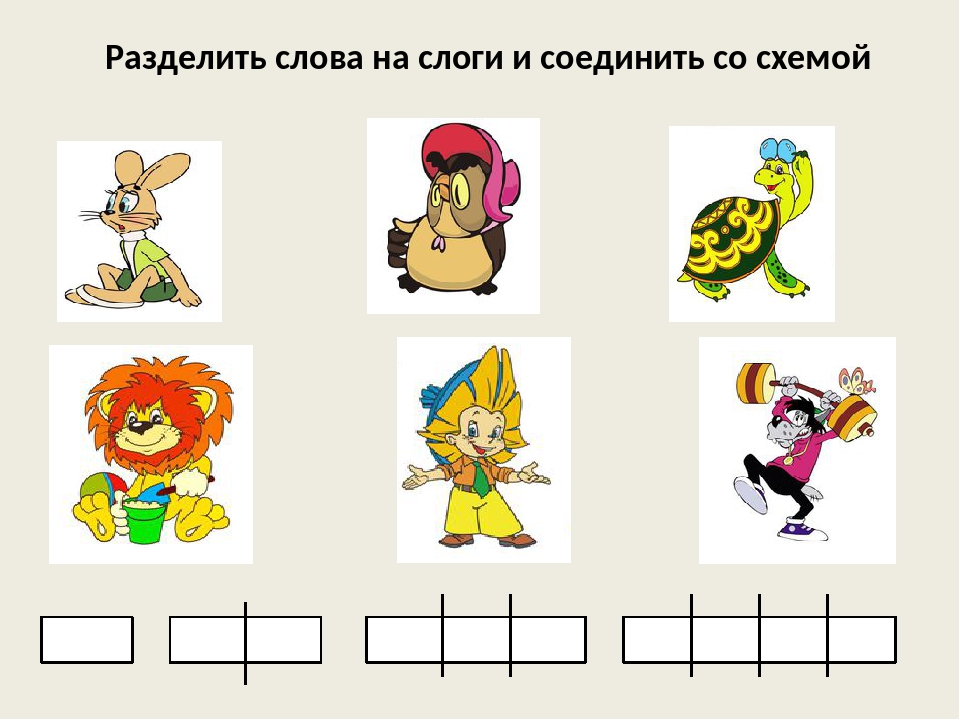 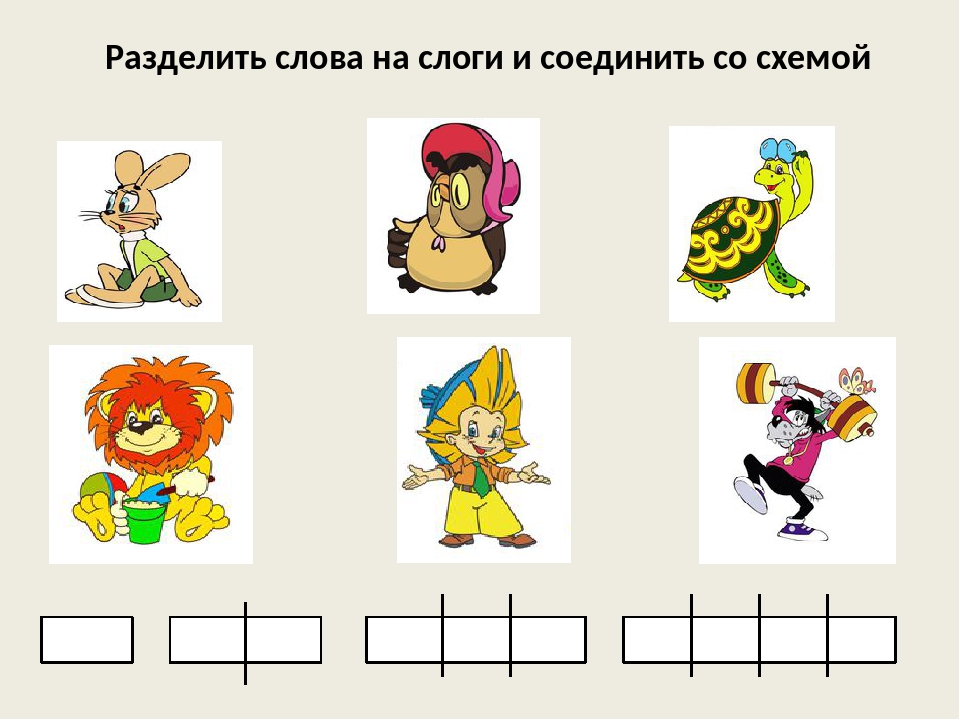 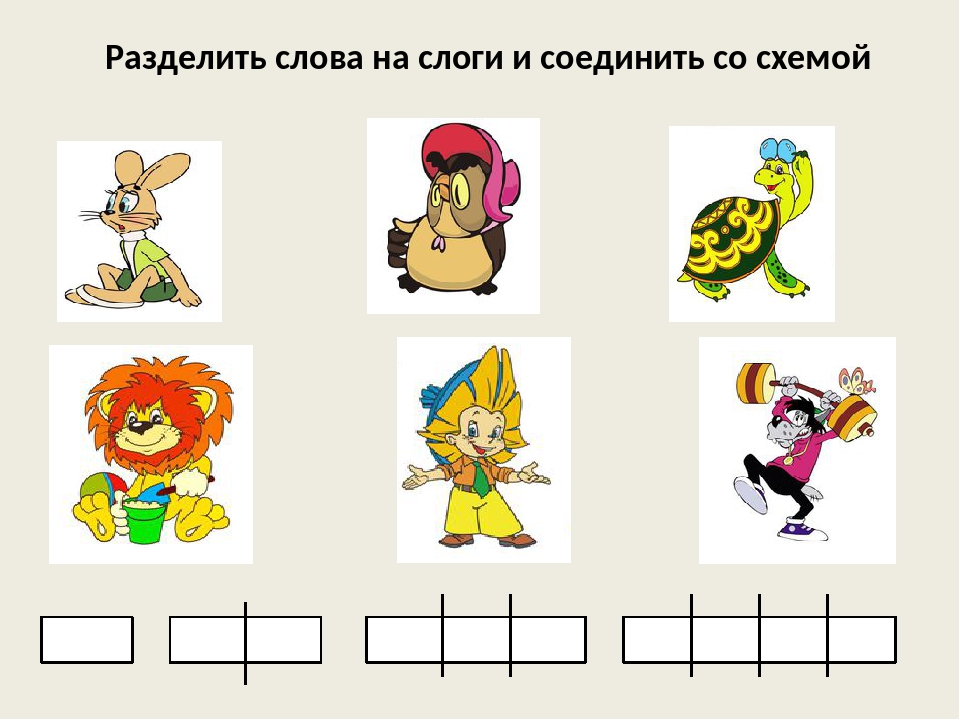 Помоги Маше назвать овощ и определить количество слогов в слове. Наведи стрелку на схему и найди правильный ответ. Если ответ неправильный, то схема пропадёт. При правильном ответе – схема закачается.
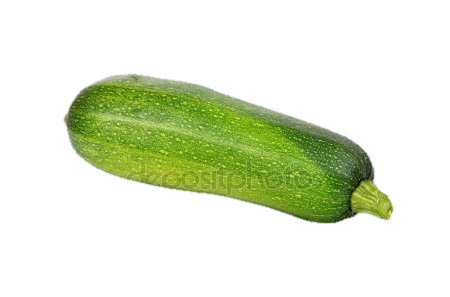 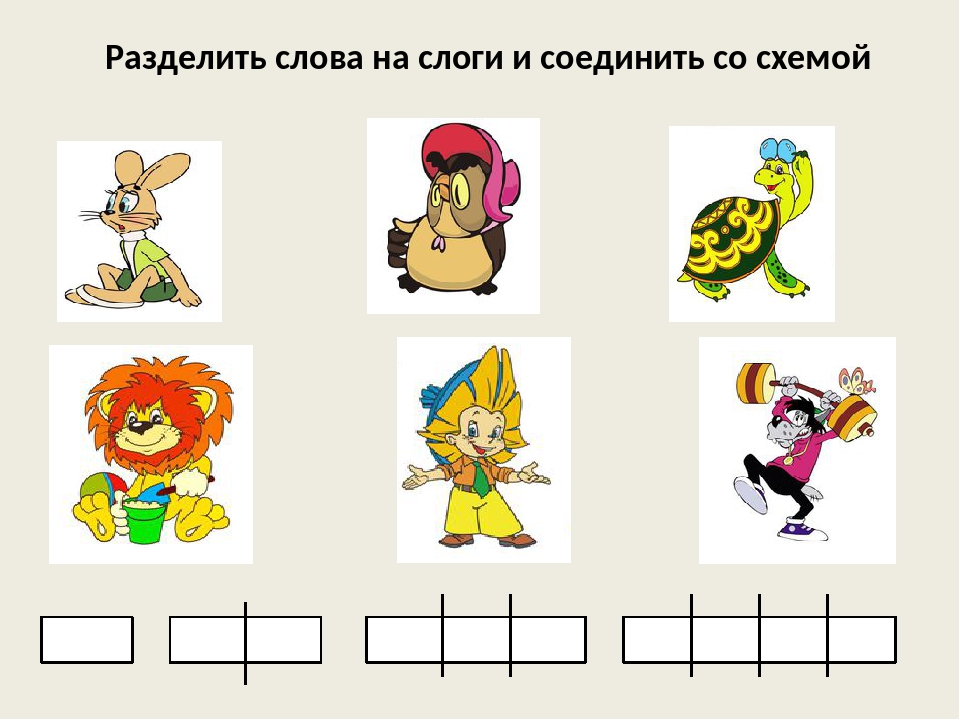 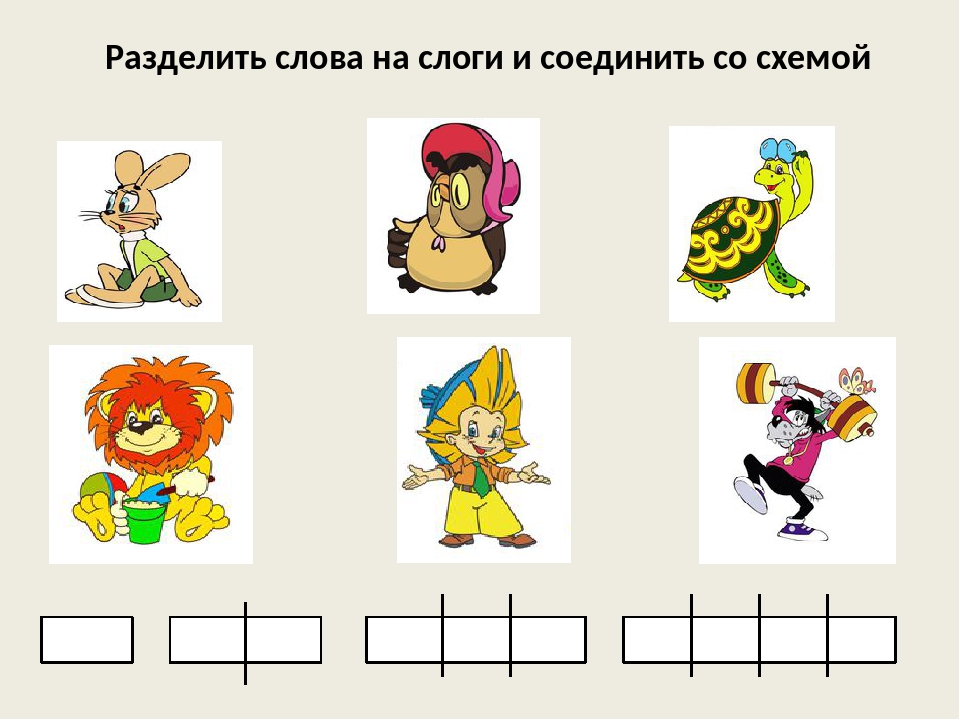 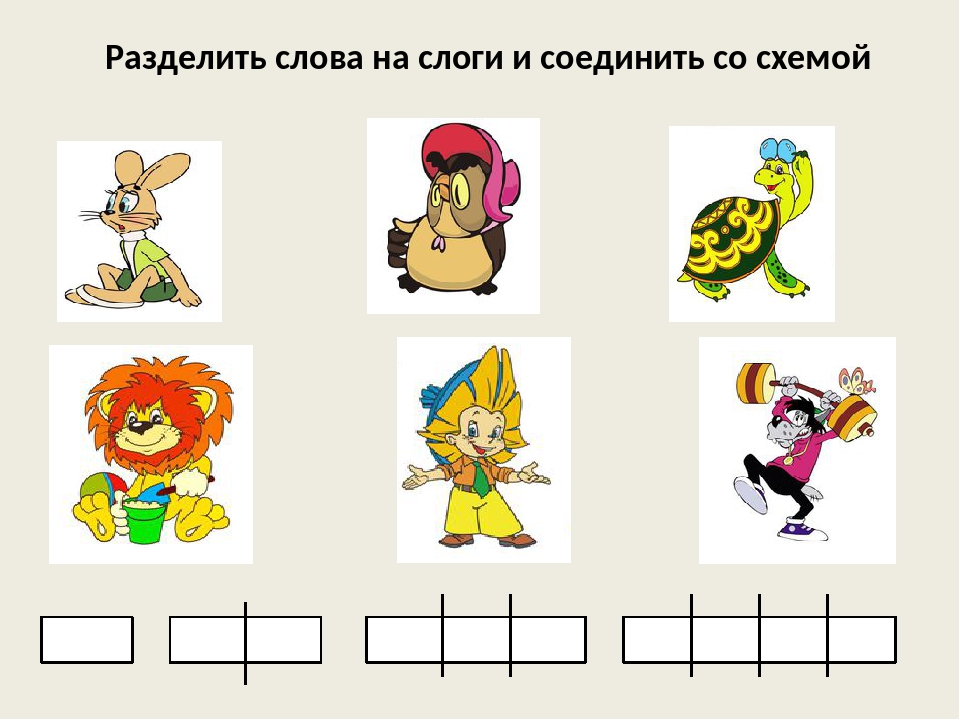 Помоги Маше назвать овощ и определить количество слогов в словах. Наведи стрелку на схему и найди правильный ответ. Если ответ неправильный, то схема пропадёт. При правильном ответе – схема закачается.
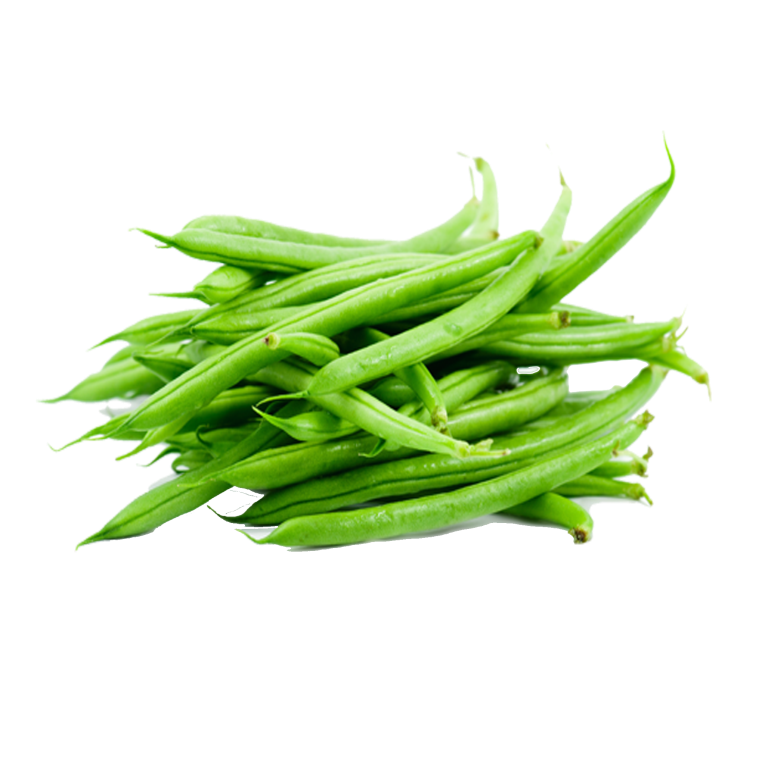 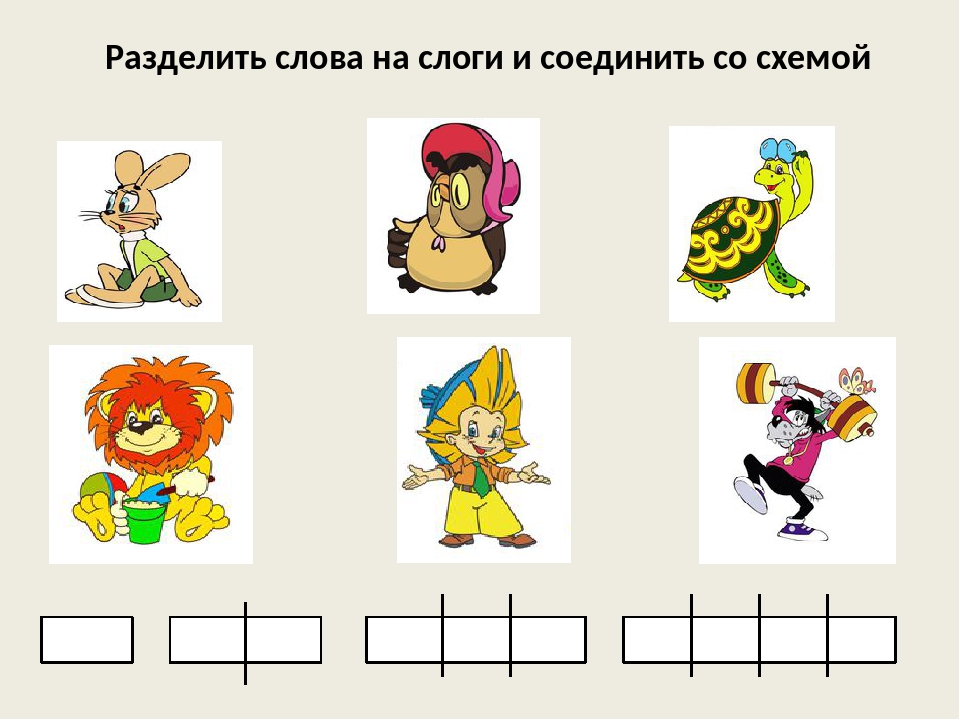 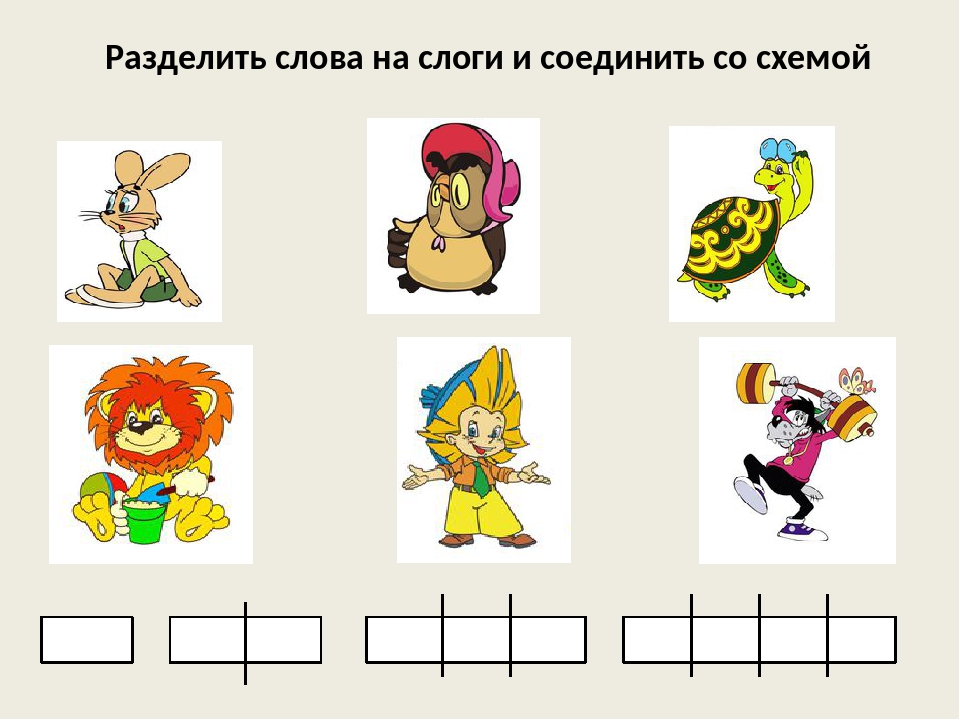 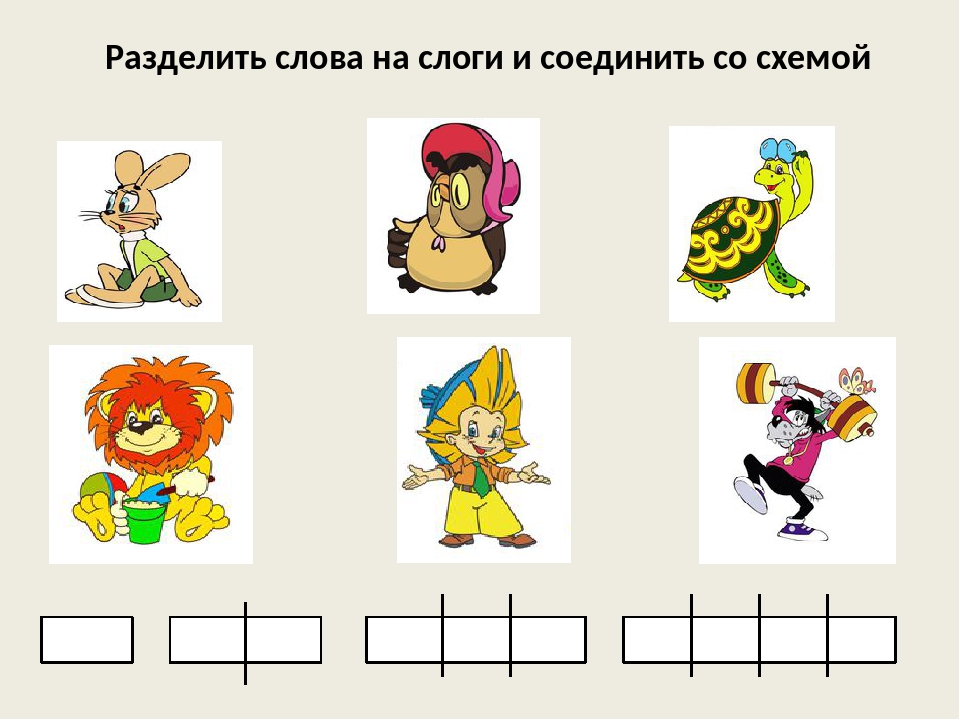 Помоги Маше назвать овощ и определить количество слогов в слове. Наведи стрелку на схему и найди правильный ответ. Если ответ неправильный, то схема пропадёт. При правильном ответе – схема закачается.
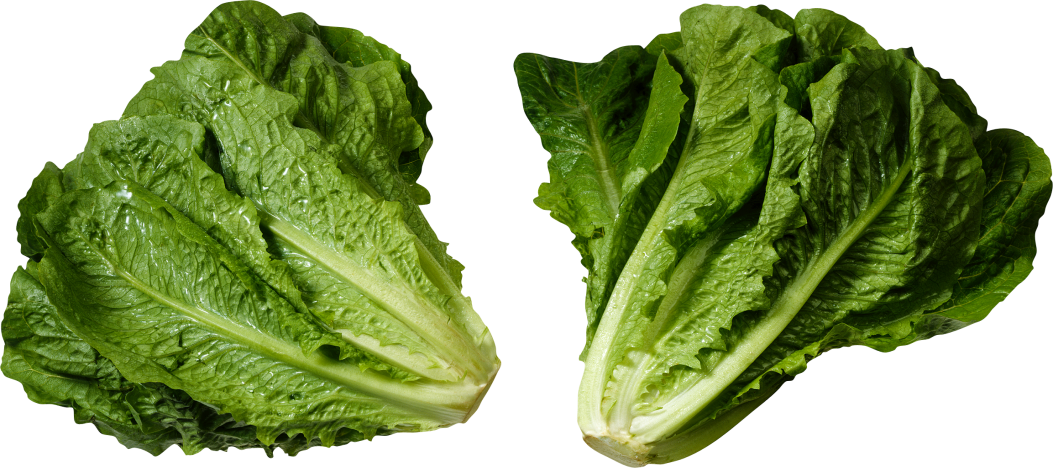 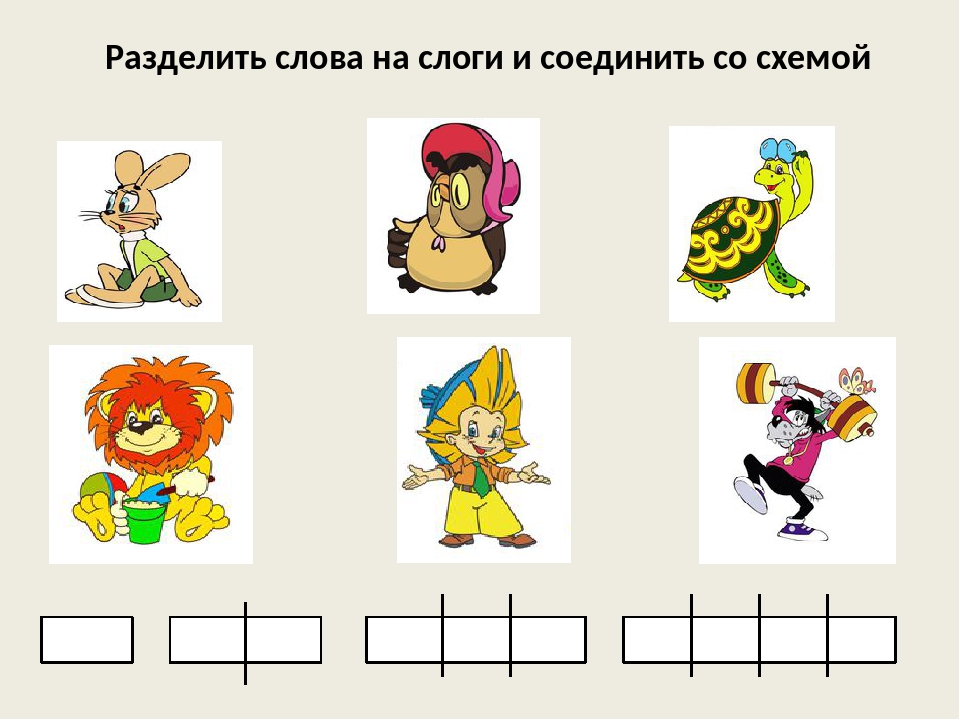 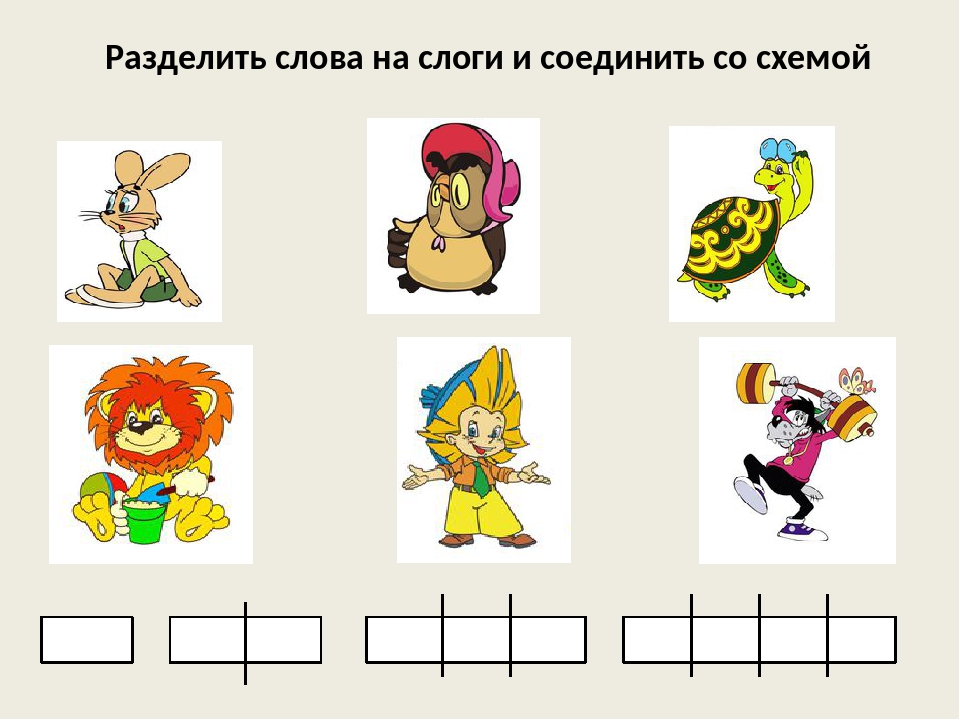 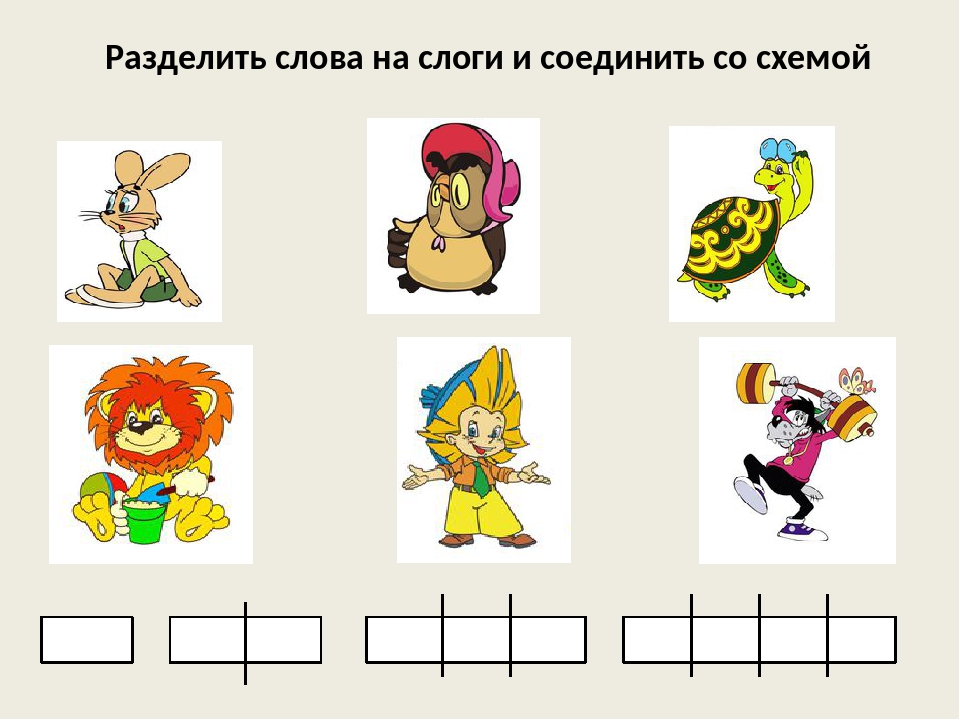 Помоги Маше назвать овощ и определить количество слогов в слове. Наведи стрелку на схему и найди правильный ответ. Если ответ неправильный, то схема пропадёт. При правильном ответе – схема закачается.
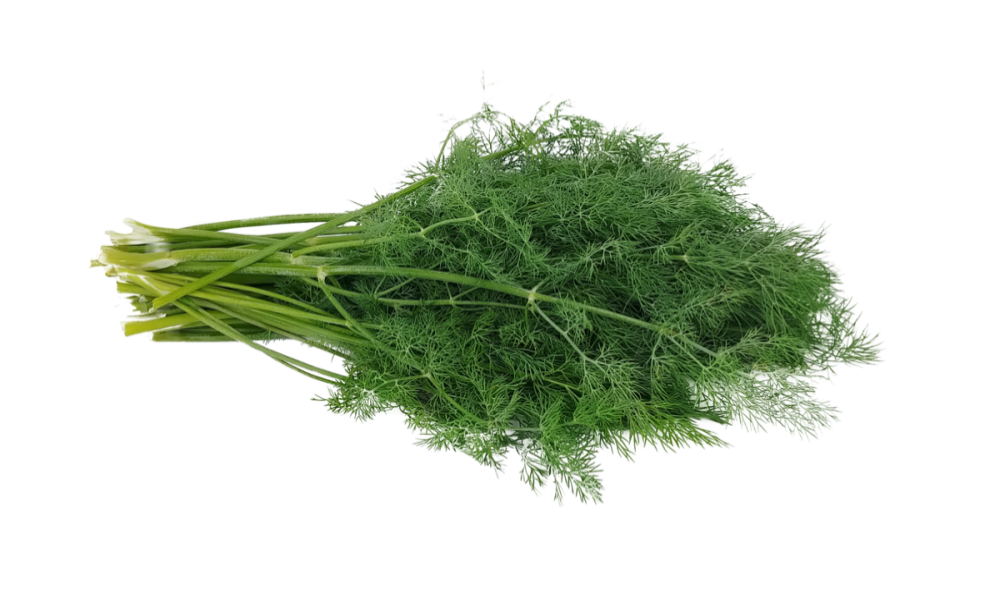 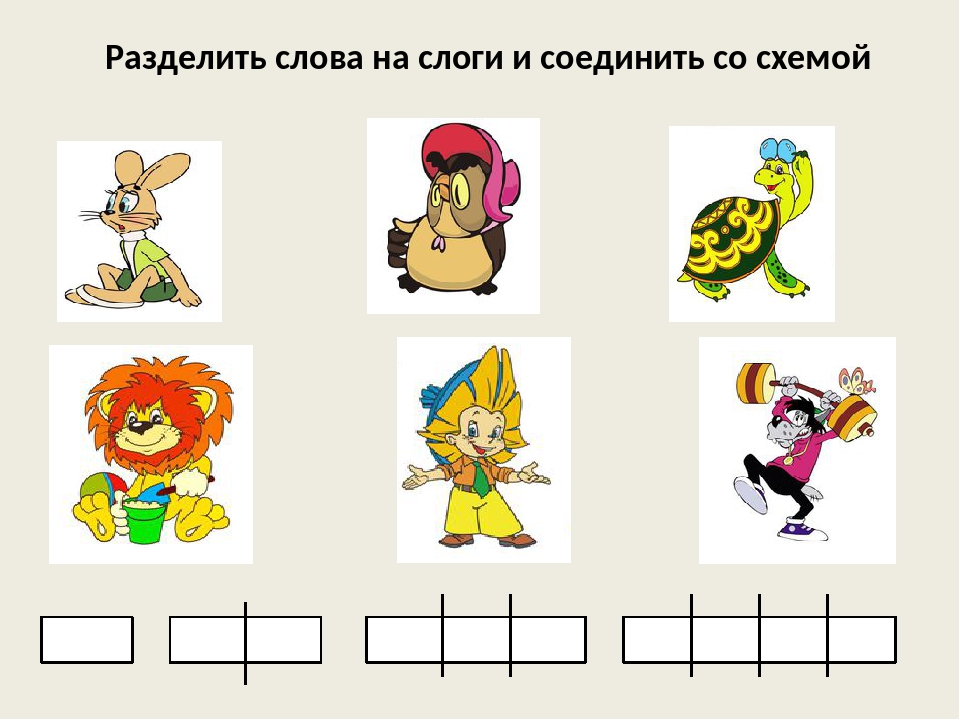 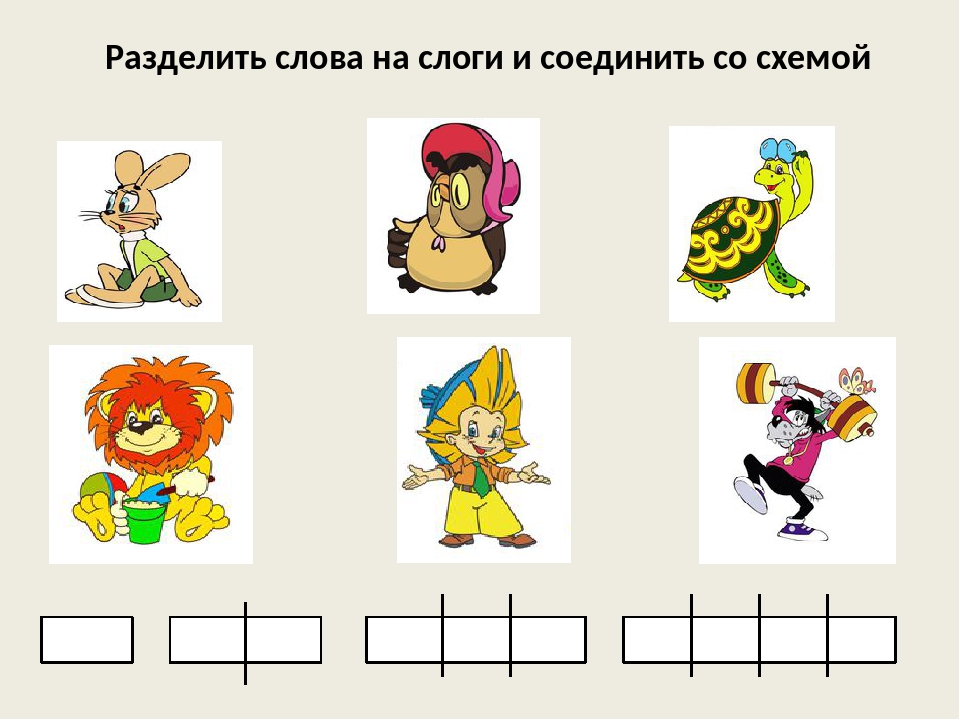 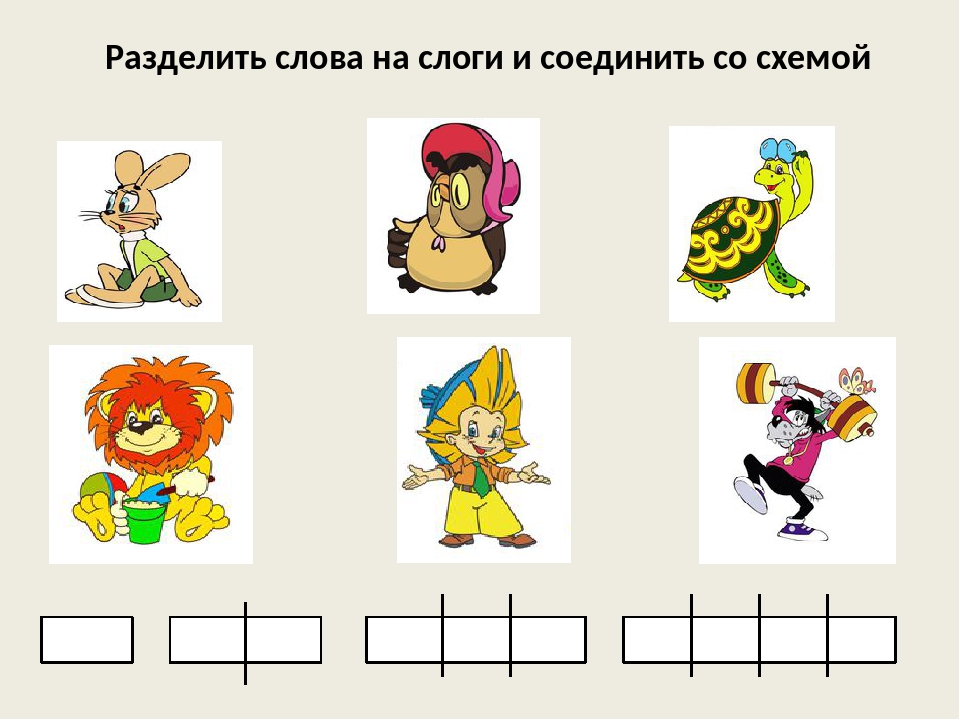 Помоги Маше назвать овощ и определить количество слогов в слове. Наведи стрелку на схему и найди правильный ответ. Если ответ неправильный, то схема пропадёт. При правильном ответе – схема закачается.
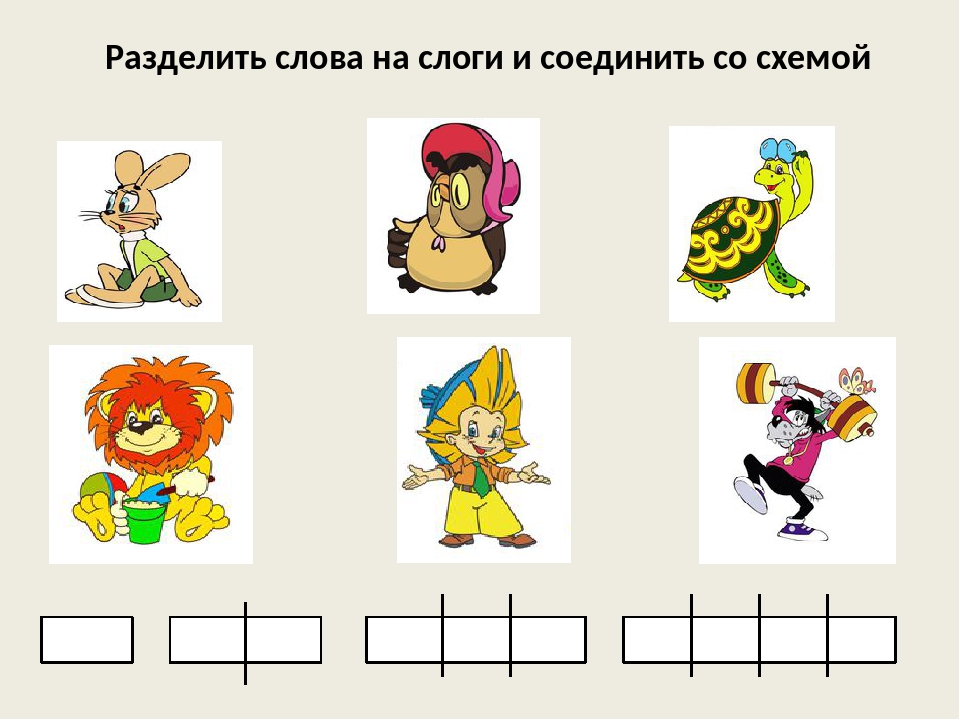 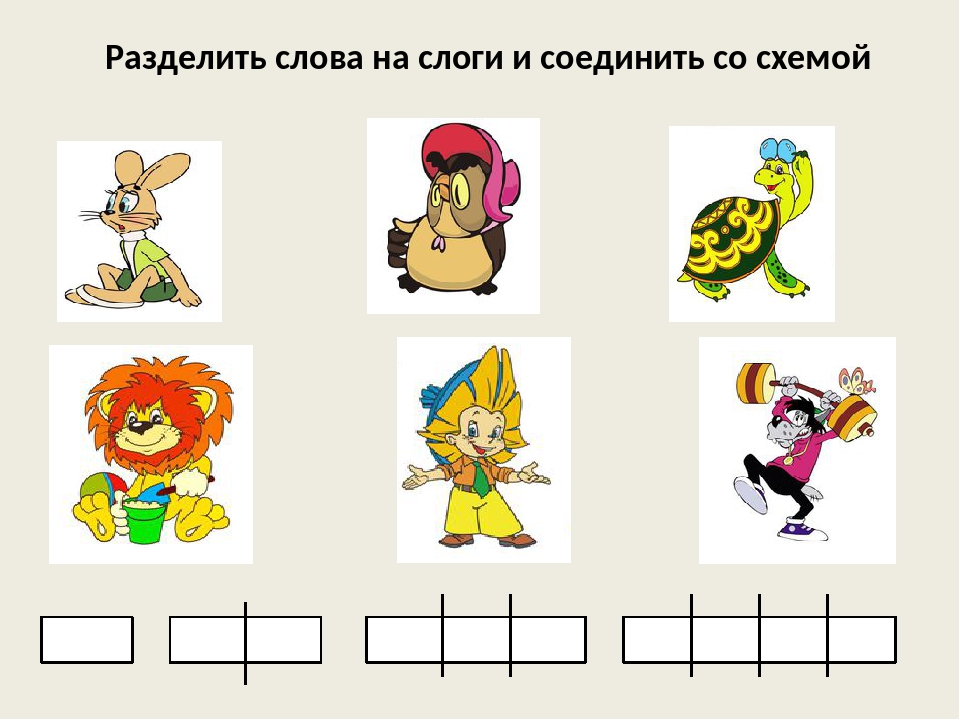 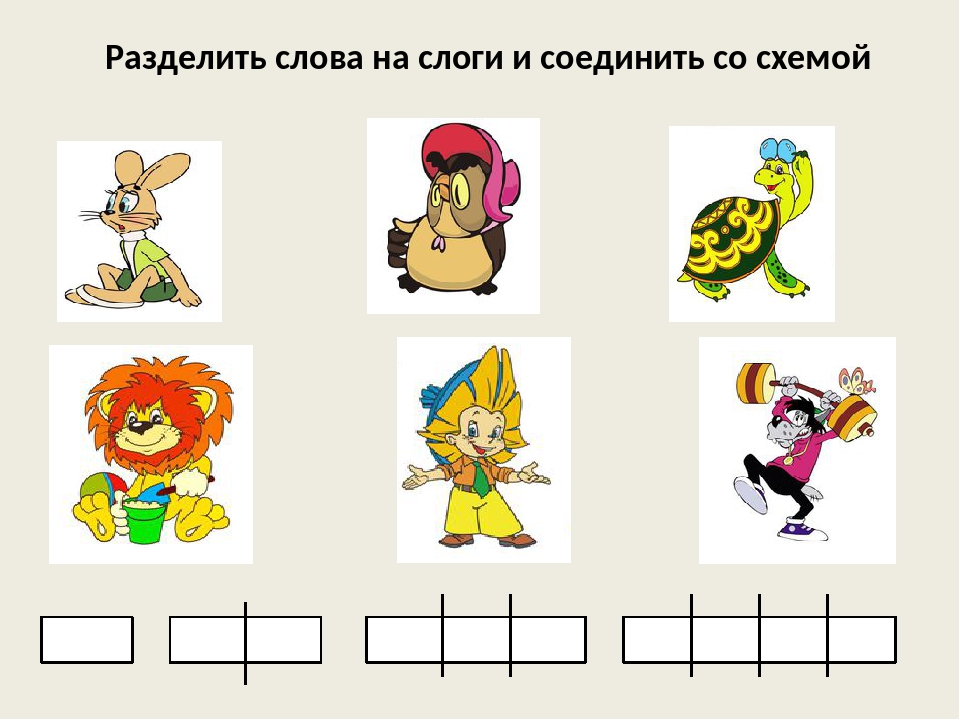 Ты молодец! А теперь научи  играть  в эту игру своих друзей.
Литература 1. Программа коррекционно – развивающей работы в логопедической группе детского сада для детей с общим недоразвитием речи (с 4 до 7 лет). Н. В. Нищева.С- Пб, «Детство – пресс», 20112.Современная система коррекционной работы в группе компенсирующей направленности для детей с нарушениями речи. Н. В. Нищева. С –Пб .20133. Картинки из открытого доступа в интернет- ресурсах.